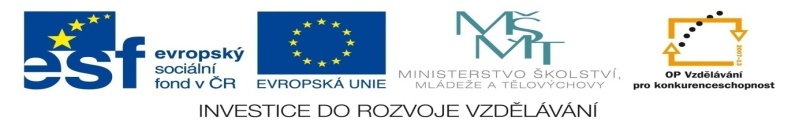 Implementace zásuvných modulů do systému ForceB Webinar
PROJEKT E-LOGIKA
Ostrava, 23.2.2015
Rojko Petr
Podpořeno projektem CZ.1.07/2.2.00/28.0209: Elektronické opory a e-learning pro obory výpočtového a konstrukčního charakteru.
Obsah
Systém ForceB
Popis klienta, UI, funkce a výhody
Zásuvné moduly a jejich výhody
Modul pro PDF prezentace
Modul pro PowerPoint prezentace
Modul kreslení
Nově vytvořené knihovny a jejich přínos
Aktuální funkcionalita a cíle
Závěr
Systém ForceB – Co to je?
Jedná se o aplikaci určenou pro Windows platformu (Windows Desktop/Windows Phone/Silverlight), která umožňuje konání webových seminářů. Síťový provoz je zajištěn pomocí proprietárního protokolu ForceB. Aplikace podporuje systém pro zavedení nových modulů obsahujících dodatečnou funkcionalitu.
Systém ForceB – K čemu je?
Aplikace umožňuje komunikaci v reálném čase
Systém ForceB je určen především k pořádání webových seminářů a kurzů a dalších akcí
Doplňkové moduly nabízejí možnost implementace i jiného zaměření
Systém ForceB - Výhody
Postaven nad sadou knihoven poskytujících síťový protokol ForceB
Hlavní výhody protokolu:
Síťová část umožňuje dynamicky rozmístit zátěž na serverech
Limitovat datový proud směrem ke klientovi v případě, že nestíhá přijímat data
Klient umožňuje:
Pořádat webové semináře na dálku s možností přídavné funkcionality skrze nové moduly
Vhodné pro pořádání kurzů, přednášek, porad
Klient - UI
Testovací UI – Student
Klient -Funkce
Chatování, VOIP, přenos Web kamery
Podpora dalších datových toků s abstrakcí pro přídavné moduly
Možno přizpůsobit přenos dat v nastavení
Jednoduché UI
Klient - Výhody
Možnost komunikace na dálku
Možnost pořádat prakticky jakékoli kurzy
Přídavné moduly mohou přidat kdykoli dodatečnou funkcionalitu
Zásuvné moduly
Zásuvné moduly jsou implementovány formou knihoven obsahujících dodatečnou funkcionalitu
Jednotné rozhraní pro zavádění modulů
Knihovny využívané moduly lze sdílet s jinými částmi systému
Základní typy nejpoužívanějších datových toků mají podporu v klientovi a jejich odpovídající třídy lze jednoduše použít v modulech, bez další implementace
Modul pro PDF prezentace
Modul pro PDF prezentace
Umožňuje procházet PDF soubory dopředu a dozadu
Načtený obsah automaticky cachován, snížené nároky na paměť, I/O operace na HDD
Možnost kreslit do aktuálního snímku
Modul pro PowerPoint prezentace
Nabízí procházení PowerPoint prezentací
Obsah taktéž cachován pro snadnější přístup a snížení nároků na paměť a disk
Možnost kreslení do snímku jako u PDF
Kreslení je omezenější, plná funkcionalita je přístupná u Whiteboard modulu
Modul kreslení - Whiteboard
Modul kreslení - Whiteboard
Využívá vlastní implementaci canvasu
Nabízí synchronizované kreslení
Možnost pozdější změny parametrů vykreslených tvarů a jejich automatická synchronizace
Podpora vrstev
Jednoduché odvozování nových tvarů
Ukládání do mnoha formátů (xml, bmp, png, jpg, tiff)
Umožňuje pohyb, zvětšení, zmenšení objektů
Nové knihovny použité v modulech
Whiteboard: - WPFCanvasTools
Díky vlastní implementaci umožňuje plnou kontrolu nad kódem, závislá pouze nad několika základními třídami z WPF Frameworku
Možno definovat a odvodit nové tvary na základě GraphicsVectorBase třídy, stačí definice bodů
Podpora serializace/deserializace pro standardně neserializovatelné třídy
Podpora vykreslování implementována aktuálně skrze GDI+, možno rozšířit pro jiný systém
Každý objekt je identifikovatelný dle unikátního ID
Nové knihovny použité v modulech
PDF/PPTX Prezentace: - WPFCache
Vlastní implementace cachovacího systému, kontrola nad kódem
Microsoft cache až od .NET 4.0, WPFCache již od .NET 3.5, možno upravit již na verzi .NET 2.0+
Dle testů zápisu a čtení 100000 položek s náhodnými daty, překonává rychlostně Microsoft řešení, v zápisu o až 35%, při čtení ~10%
Oproti MS řešení přidaná funkcionalita, podpora eventů, plně synchronizován pro přístup mnoha vláken v rámci multithreading aplikací
Aktuální funkcionalita a cíle
Většina zmíněné funkcionality je již funkční, zbytek je implementován

Cíle:
Synchronizace při editaci kreslících objektů
WPFCache optimalizace pro přístup více vláken a event systém, dále async podpora, členění dat do tzv. regionů
PDF/PPTX možnost nastavení cache a doplňující možnosti manipulace s prezentací
Závěr
Děkuji za pozornost